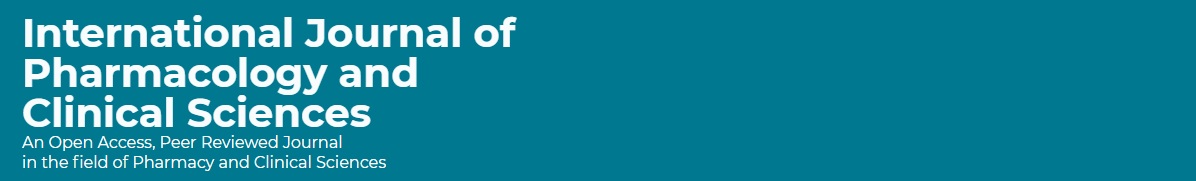 Education and Training Research Policy in Pharmacy Practice
Yousef Ahmed Alomi, Amal Hassan Al-Najjar,
 Maha Hussein Almadany, Abeer Hussin Almasoudi
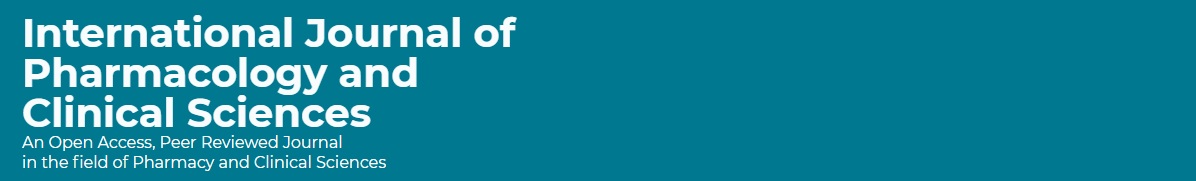 ABSTRACT: 
Objectives: This study explores the Research policy of Research Education and Training in pharmacy practice as a new initiative in Saudi Arabia. Methods: The current topic is a narrative review of education and training procedures in pharmacy research. Literature was searched in various databases. That includes PubMed, Medline, Google Scholar, and academic Microsoft. The period covered for the search is from the 1960s to October 2021. The terms used are in the English language and encompass narrative reviews, systemic reviews, meta-analyses, and guidelines. The search keyword includes all hospital and community pharmacy-related services. Moreover, there are national and international guidelines for conducting general research in research in pharmacy practice. The committee of pharmacy research was formed and comprised numerous expert members, including clinical pharmacists, drug information pharmacists, and clinical research specialists. A member drafted the policy’s guidelines, which were then reviewed and corrected by another member. The research specialist made the third revision. The topic emphasizes the Pharmacy Research policy of Research Education and Training.
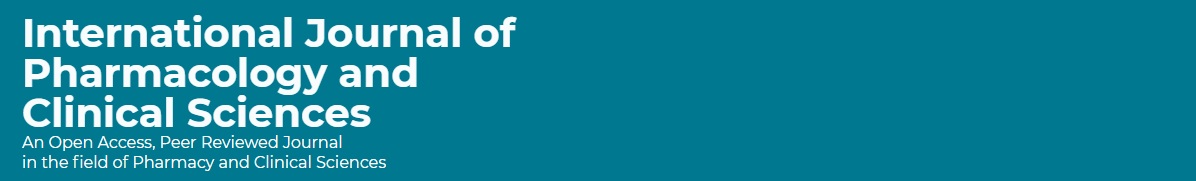 ABSTRACT: 
Results: Pharmacy Research’s policy on Research Education and Training covered various topics, including the program objectives, admission requirements, teaching, educational methodology, and steps in pharmacy practice involving research, education, and training. Five models were used in research education and training. For instance, skills in searching for and reviewing the literature, research design and methodology, survey design, biostatistics, and research proposal writing. In addition, each model included a description of the module and Learning Objectives, Module Outlines, and Competency Items.
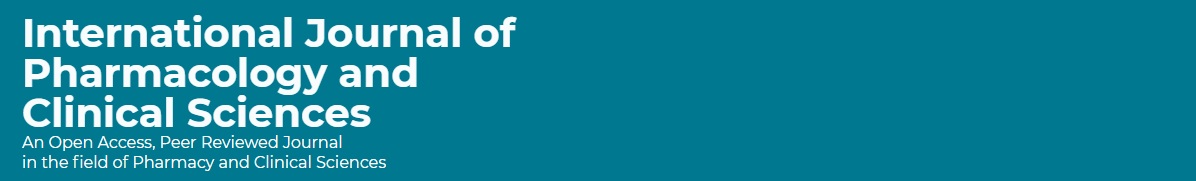 Key Words : 
Research,
Policy, 
Pharmacy, 
Education, 
Training,
Saudi Arabia.
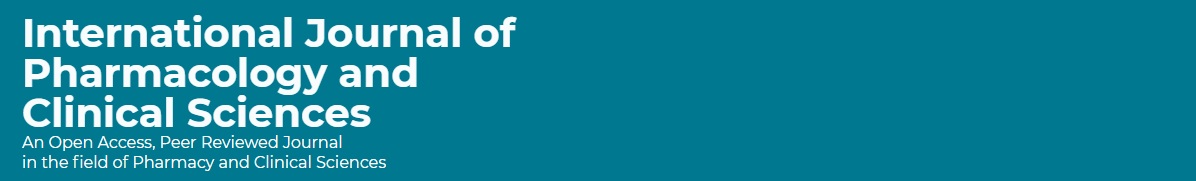 CONCLUSION: 
A research-based education and training policy is critical for undergraduate and postgraduate pharmacists. The education program lasted five weeks and included five modules covering literature search and review, research design and methodology, survey design skills, biostatistics, and writing a research proposal. Each module consists of a learning objective, module outcomes, and competency description. In addition, the program’s policies and procedures are comprehensive in program administration and simple to implement in pharmacy practice. Therefore, education and training in pharmacy research policies and procedures are highly recommended for pharmacy career professionals in Saudi Arabia.